স্বাগতম
শিক্ষক পরিচিতি
মোঃ সাখাওয়াত হোসেন
প্রভাষক
ইসলামের ইতিহাস ও সংস্কৃতি বিভাগ
আগানগর বিশ্ববিদ্যালয় কলেজ
বরুড়া, কুমিল্লা।
মোবাইলঃ ০১৯১৩৭৫৬৮৬৬
Email: shakhawat661983@gmail.com
পাঠ পরিচিতি
শ্রেণিঃ একাদশ
বিষয়ঃ ইসলামের ইতিহাস ও সংস্কৃতি
অধ্যায়ঃ ১ম
সময়ঃ ১ ঘন্টা
আমরা একটি ভিডিও দেখি------
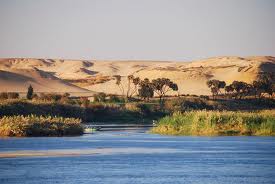 মিশরীয় সভ্যতা
শিখন ফল-
 এই পাঠ শেষে শিক্ষার্থীরা---

 মিসরীয় সভ্যতা কোন নদী তীরে গড়ে উঠে ছিল বলতে পারবে;
পিরামিড কী বলতে পারবে;
 মমি কী ব্যাখ্যা করতে পারবে;
 সভ্যতায় মিসরীয়দের অবদান বিশ্লেষণ করতে পারবে।
মিশরের মানচিত্র
নীল নদ
উপরের নীল নদে ক্লিক করলে নীল নদ দেখা যাবে।
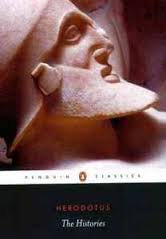 ফারাও
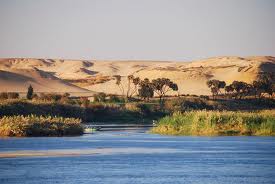 নীল নদ
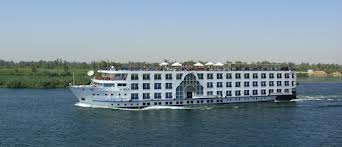 নীল নদ
রাজনৈতিক অবস্থা
প্রাক রাজবংশীয় যুগ(খ্রিঃপূঃ৪০০০-৩২০০)
 প্রাচীন রাজ্য(খ্রিঃপূঃ৩২০০--২৩০০)
সামন্ত যুগ(খ্রিঃ পূঃ ২৩০০-২১০০) 
মধ্য রাজ্য(খ্রিঃ পূঃ২১০০-১৭৮৮)
বৈদেশিক হিকসসদের যুগ(খ্রিঃপূঃ১৭৫০-১৫)
সাম্রাজ্যের যুগ(খ্রিঃ পূঃ১৫৮০-১০৯০)
প্রাচীন মিশরীয়দের সমাজ ব্যবস্থা
রাজা
অমাত্যবর্গ
পুরোহিত
কৃষকওশিল্পী
দাস
ধর্মীয় অবস্থা
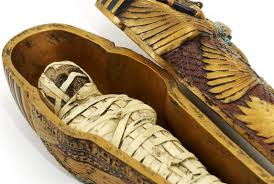 মমি
লিখন পদ্ধতি
হিরোটিক
হায়ারোগ্রাফিক
ডেমোটিক
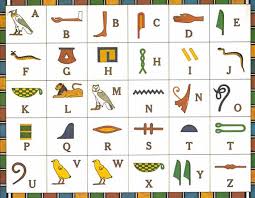 সৌরজগত ও গণিত
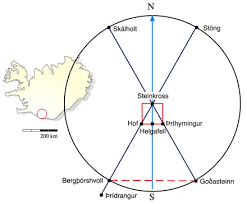 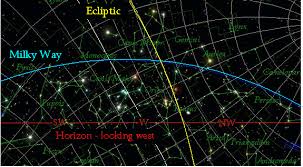 ভাস্কার্য
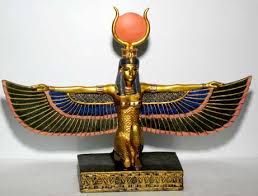 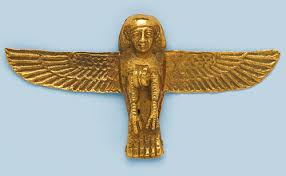 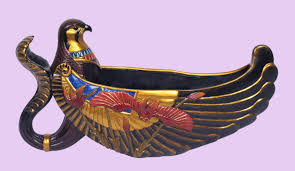 শিল্প
দলীয় কাজ
পদ্মা-দল
পিরামিডের সম্পর্কে লেখ।
মেঘনা-দল 
মিশরীদের শিক্ষা ব্যবস্থা সম্পর্কে লেখ।
মূল্যায়ন
মিশরীয় সভ্যতা কোন নদীর তীরে গড়ে উঠে ছিল? 
মিশরের বিখ্যাত পিরামিডের নাম কী?
প্রাচীন মিশরীয় সমাজে কয় শ্রেণির লোক বাস করত;
প্রাচীন মিশরীয় সভ্যতায় কয় ধরনের লিখন  পদ্ধতি আবিস্কৃত হয়েছে?
 মিশরীয়দের লিখন পদ্ধতির নাম কী?
বাড়ীর কাজপ্রাচীন মিশরীয়দের ধর্মীয় বিশ্বাসের সাথে ইসলাম ধর্মের কোন কোন বিষয়ে মিল  রয়েছে তা   লিখে   নিয়ে আসবে।
সবাইকে ধন্যবাদ
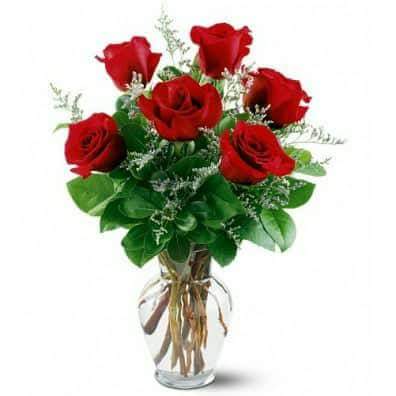